CATÁLOGO DE CURSO V1.003/02/2020
¿Qué documentos debes revisar previamente?
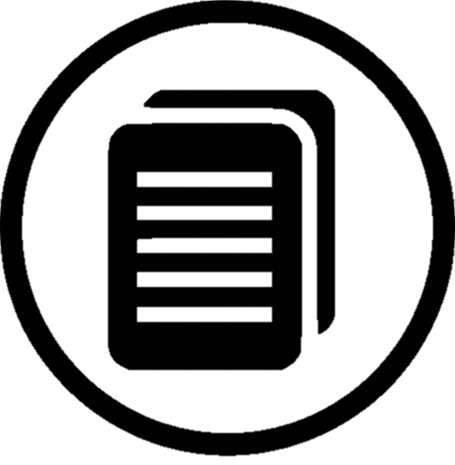 Configuración de programas
2
¿Qué términos debes conocer antes de empezar?
Materia/Subject:
Codificación que describe la línea de negocio, modalidad y área temática a la cual pertenece el curso.
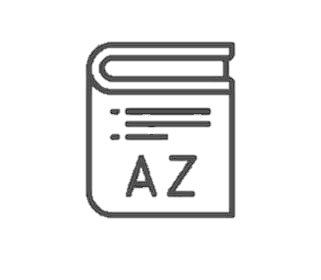 3
Código Curso en BANNER – Postgrado
Línea (*)
Migración:
"0" Pre Univ
“1” Pregrado
“2” EPG
“3” Idiomas

Nuevos:
"P" Pre Univ
“U” Pregrado
“E” EPG
“I” Idiomas
Correlativo
(Parte actual del código del curso completada con ceros a la izquierda.
Para los cursos creados en Banner, se iniciará un nuevo correlativo)
Modalidad
(Sócrates)
Área Temática
(Parte actual del código del curso. Este concepto sólo existente en Sócrates)
2PAD1020
Curso Banner :
Materia (Subject)
Correlativo
Ejemplo: El curso AD1020 pasa a tener como código 2PAD1020 en Banner.
(*) Se establecieron convenciones diferentes para definir los códigos de los cursos creados en Sócrates que migrarán a Banner y para los códigos de los cursos nuevos que serán creados en Banner.
¿Qué puedes hacer en SCACRSE?
El Módulo SCACRSE se utiliza para crear, consultar y realizar el mantenimiento (modificación)  de cursos en BANNER.
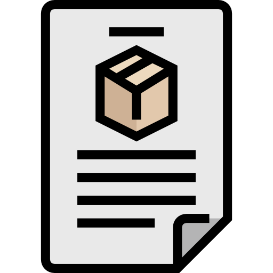 5
¿Cómo acceder a una referencia rápida?
Para una referencia rápida de cómo realizar las siguientes actividades:
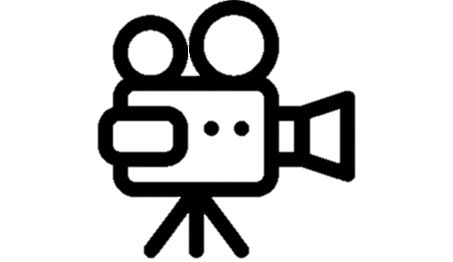 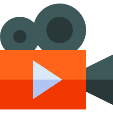 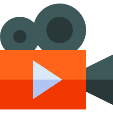 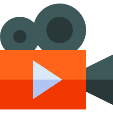 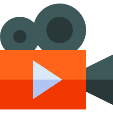 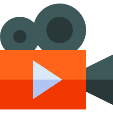 Registro de coordinador de curso
Creación de curso
Consulta de curso
Mantenimiento de curso
Creación de materia
6
¿Cómo revisar información más detallada?
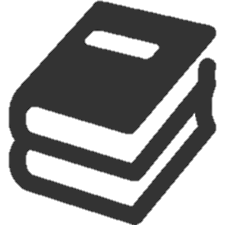 Para acceder a mayor detalle, revisa los siguientes manuales:
Manual creación y mantenimiento de curso.
Manual registro de coordinador de curso.
7
Te recomendamos continuar con el material de Admisiones